Understanding Key Concepts in Hypothesis TestingRejection Region
NCTraCS Tutorial Series
Example
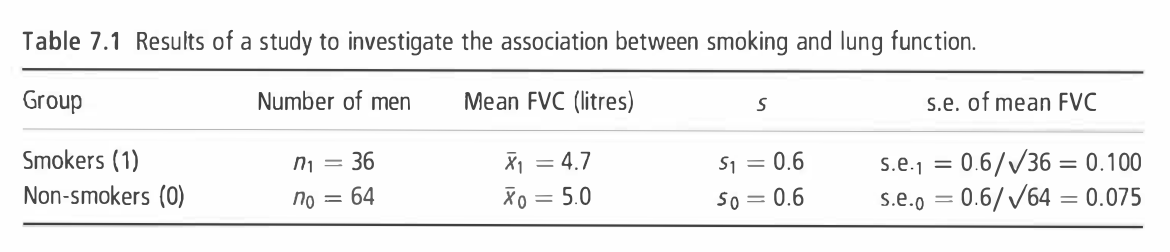 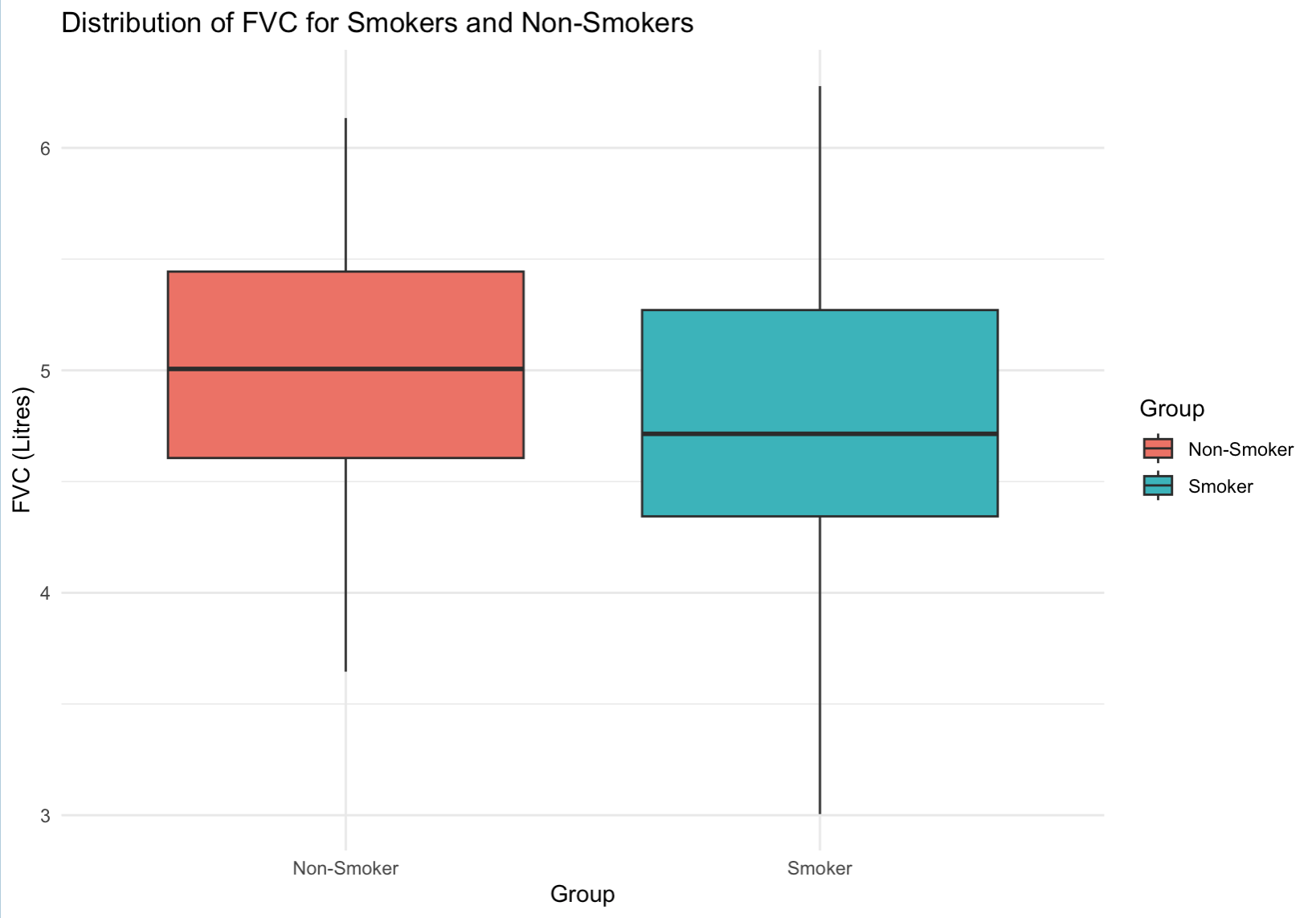 Rejection Region
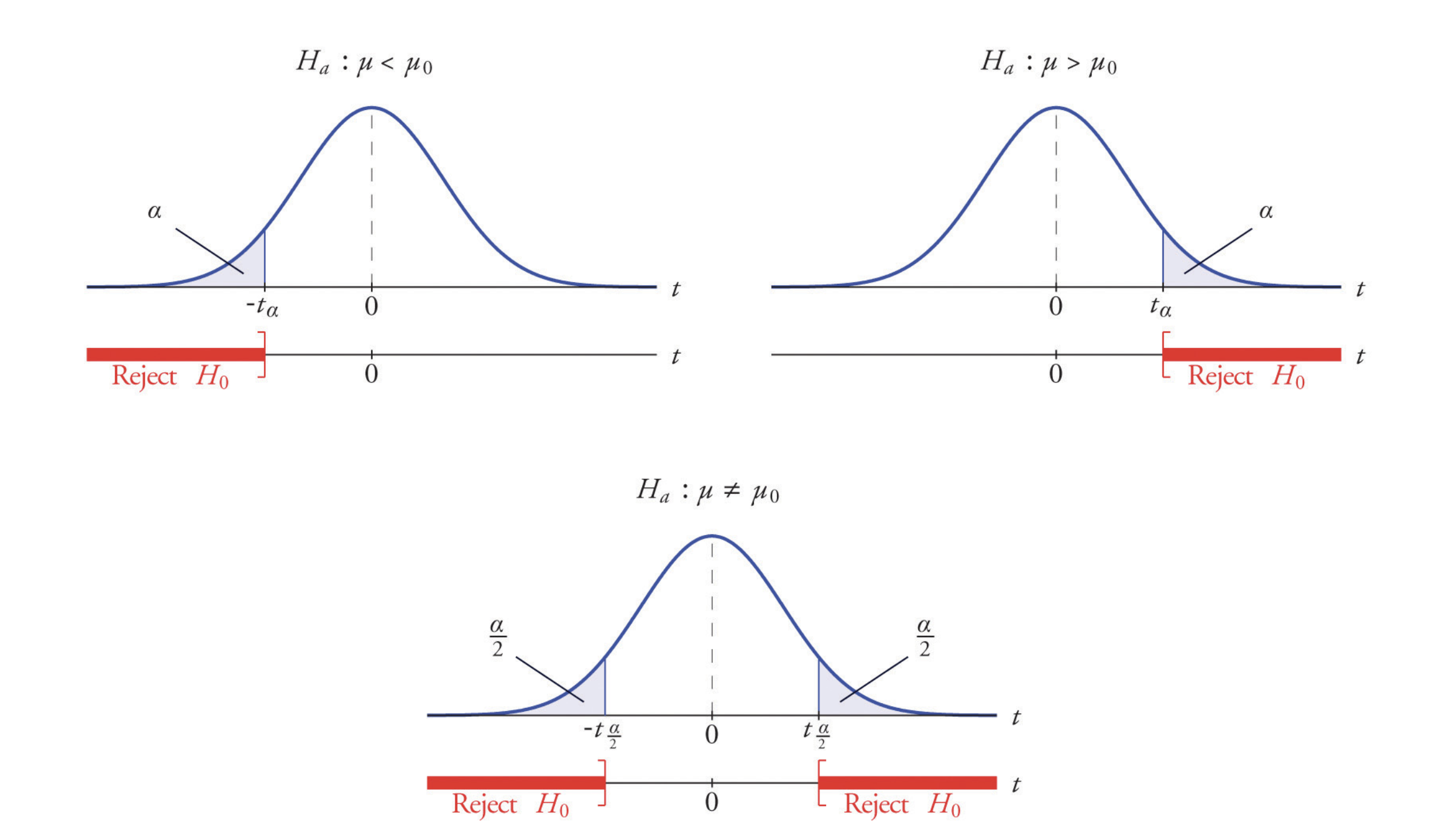 Shaded area: representing extreme values that are unlikely under the null hypothesis.

If the test statistic falls within this region, we reject the null hypothesis.
If we observe a difference in lung function that is so extreme that it is very unlikely to have occurred by chance, then we conclude that smoking indeed reduces lung function
Figure: Distribution of the Standardized Test Statistic and the Rejection Region (https://saylordotorg.github.io/text_introductory-statistics/)
Rejection Region
Rejection Region - Recap
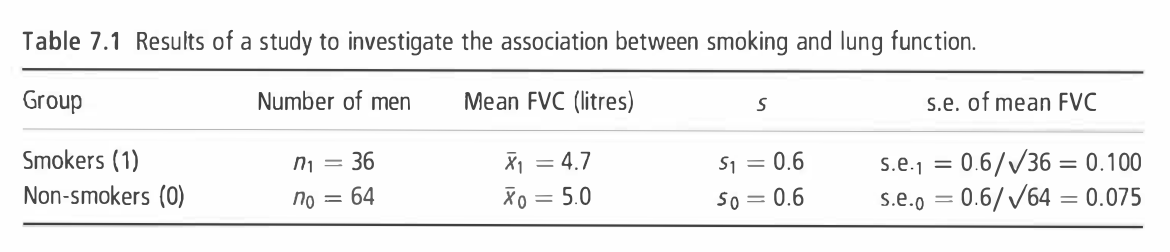 Reference
(Textbook) Kirkwood, Betty R., and Jonathan AC Sterne. Essential medical statistics. John wiley & sons, 2010.
(Textbook) Casella, George, and Roger Berger. Statistical inference. CRC Press, 2024.
(Online Tutorial) https://online.stat.psu.edu/stat500/lesson/6a
(Online Tutorial) https://online.stat.psu.edu/stat415/lesson/9
(Textbook) Lehmann, Erich Leo, Joseph P. Romano, and George Casella. Testing statistical hypotheses. Vol. 3. New York: springer, 1986.